Curves
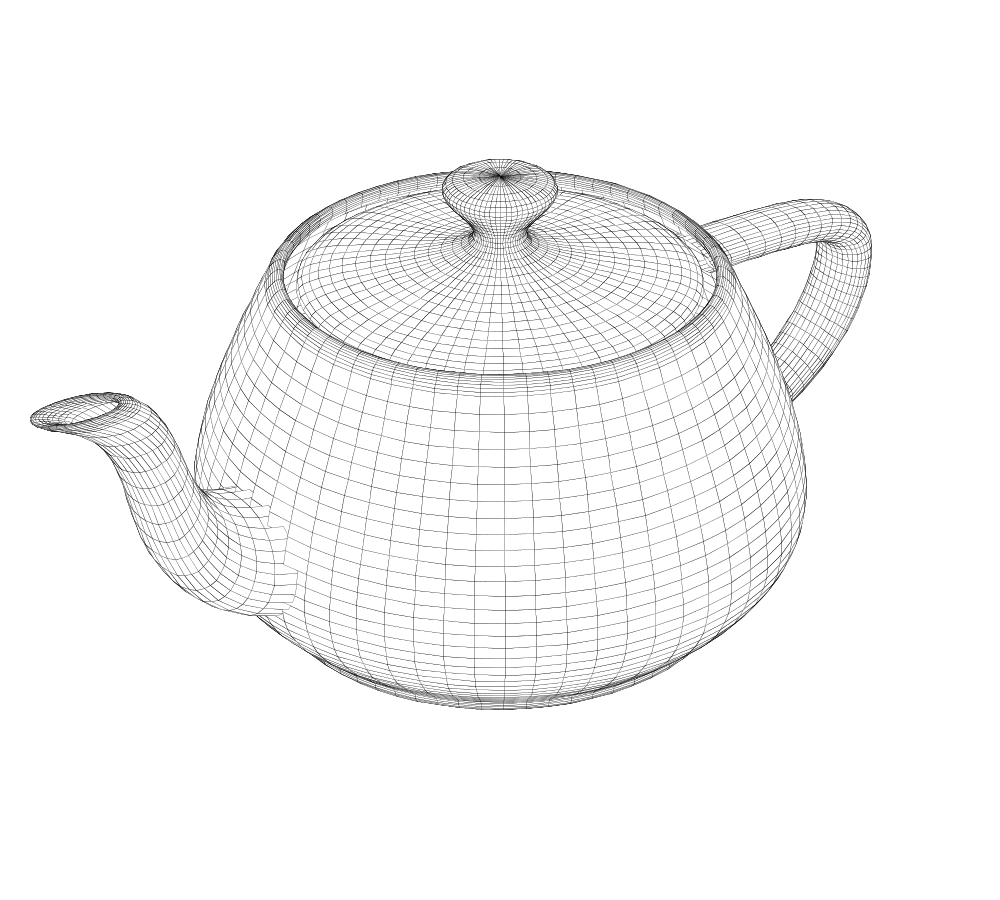 CSCI 440 Computer Graphics

material blatantly stolen from Chapter 11 of Angel's
Interactive Computer Graphics
Explicit Representation
Explicit Representation
Some lines do have an exact formula.

Example: y = mx + b


But, what's the formula for this line:
Parametric Polynomial Curves
We can form curves using control points to shape the curve.
The higher the order of the polynomial, the more control we have.


But the higher the order, the more time it takes to compute the points.
Cubic is the sweet spot.
uses 4 control points
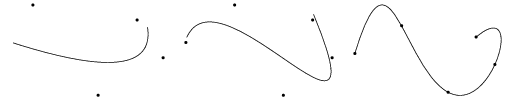 Parametric Polynomial Curves
There are several methods that use control points to create curves.
Hermite Curves
Bezier Curves
we just need to rotate and translate points (matrix math)

To build a more complex curve, break the curve into groups of four control points.
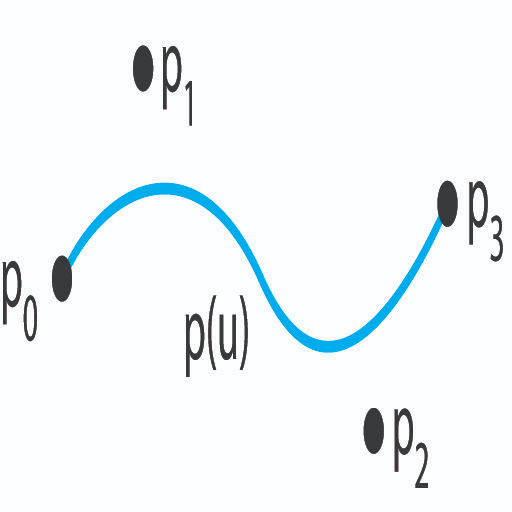 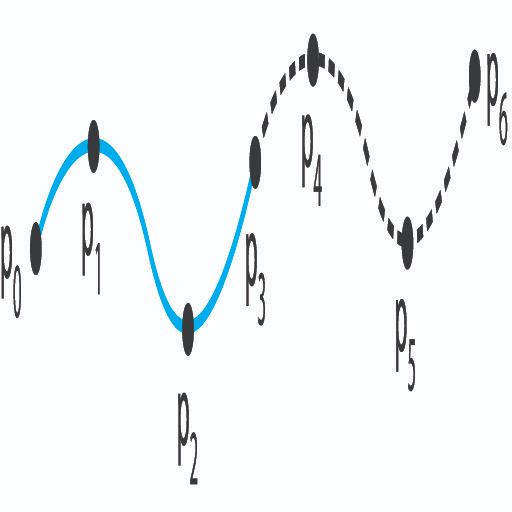 Angel figures 11.9 and 11.10
Example
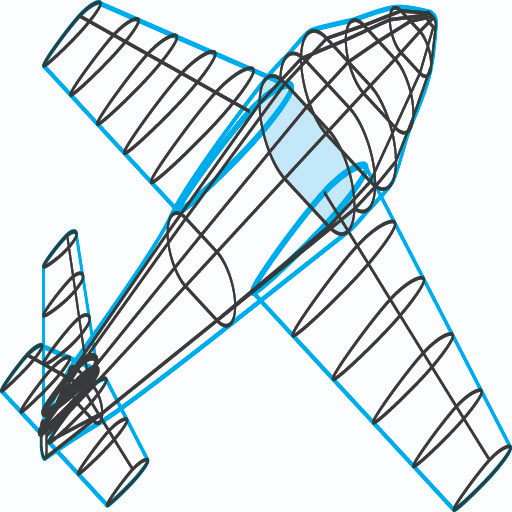 Assume we want to model an airplane.

A cross section near the cockpit would look like:


We would probably break this into four curves and settle for this:
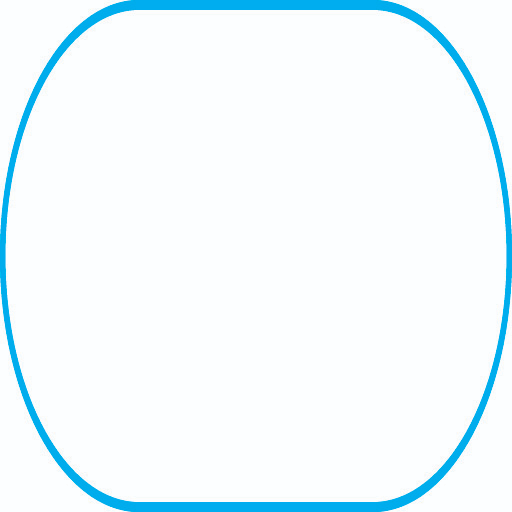 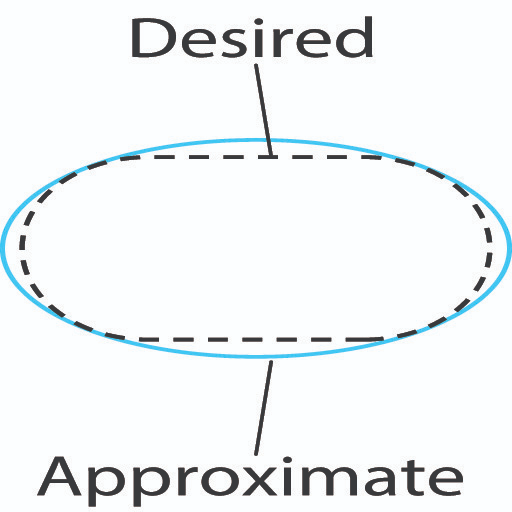 Angel figures 11.5, 11.6, and 11.7
Problem
Sometimes when we break a curve into sections, we get:


Solutions include
Cubic B-Splines
Nonuniform rational B-Splines (nurbs)
uses weights to change the importance of particular control points
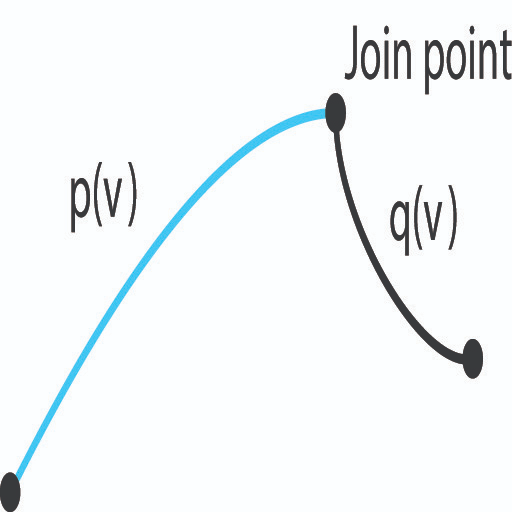 Angel figure 11.8
Bèzier Curves
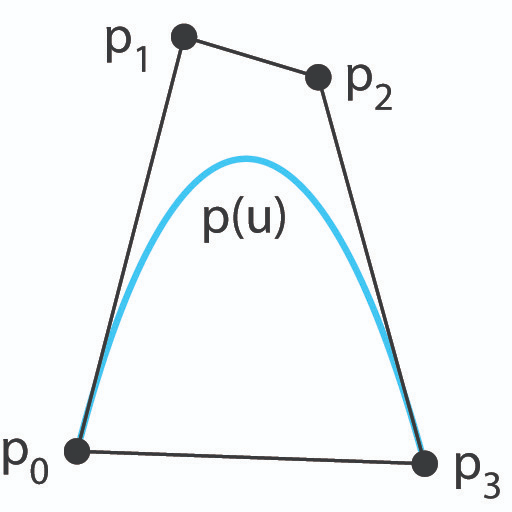 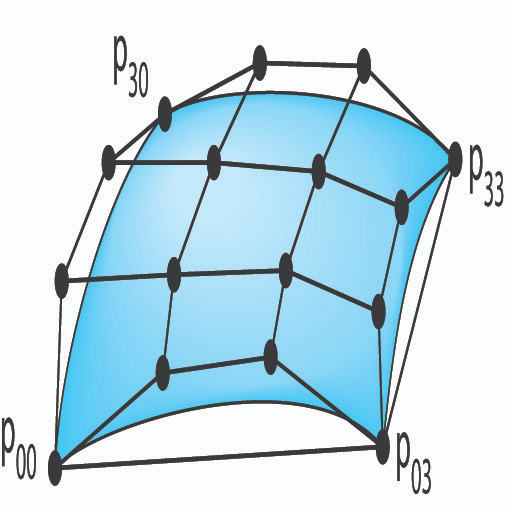 B(u), as u goes from 0 to 1 = 
(1 - u)3P0 + 3(1 - u)2uP1 + 3(1 - u)u2P2 + u3P3
Angel figures 11.19 and 11.20
Bèzier Curves
Two control points (linear)



Three control points (quadratic)
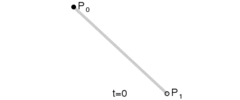 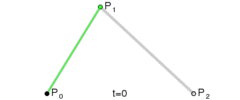 animations from wikipedia.com
Bèzier Curves
Four Control Points (cubic polynomial)




Fifth Order
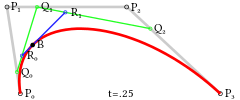 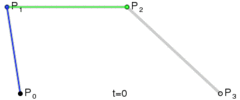 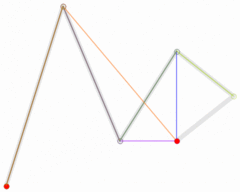 animations from wikipedia.com
Recursive Subdivision
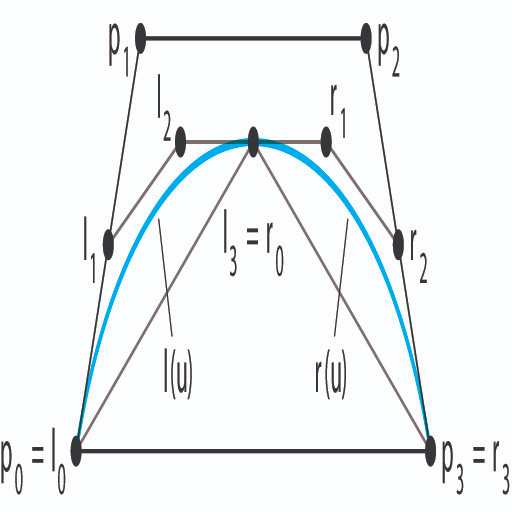 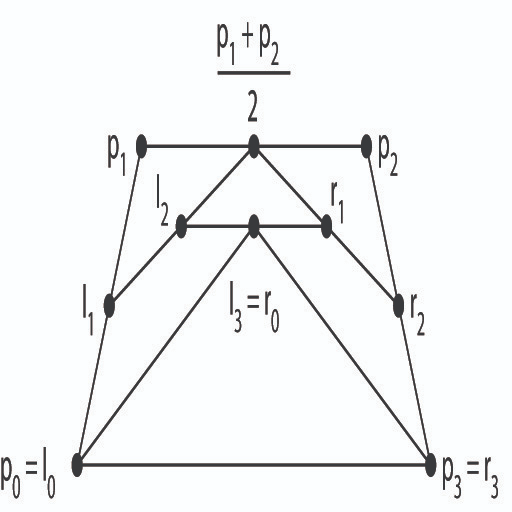 Angel figures 11.34 and 11.35
Recursive Subdivision
Example 1
Given the Control Points
[0,0]  [5,5]   [15,5]   [20,0]
First subdivision yields:
[0,0]   [2,2]   [10,5]   [17,2]   [20,0]
Second subdivision yields:
[0,0]   [1,1]   [6,3]   [13,3]   [18,1]   [20,0]
This operation uses only one addition and one bit shift.
Recursive Subdivision
Example 2
Given the Control Points
[0,0]  [4,10]   [12,15]   [20,15]
First subdivision yields:
[0,0]   [2,5]   [8,12]   [16,15]   [20,15]
Second subdivision yields:
[0,0]   [1,2]   [5,8]   [12,13]   [18,15]   [20,15]
Recursive Subdivision
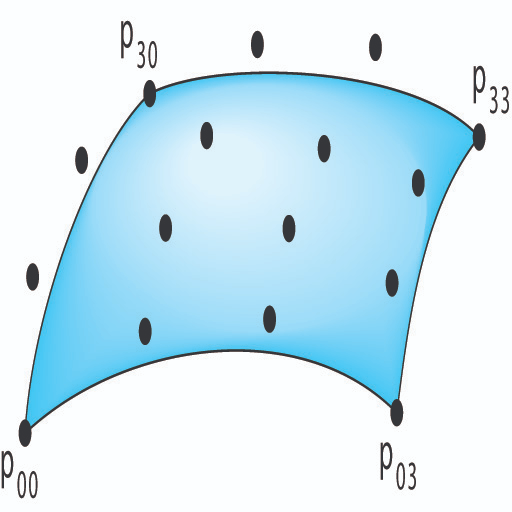 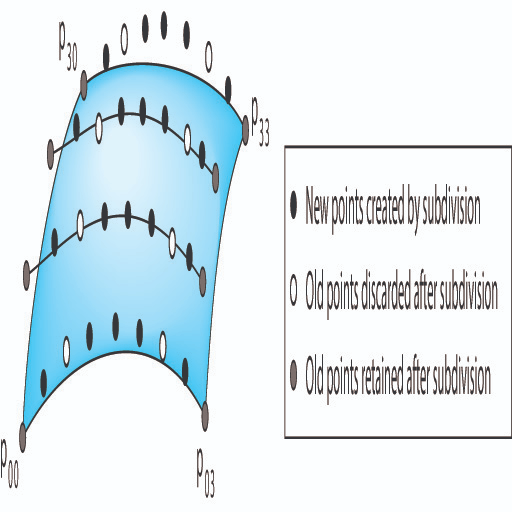 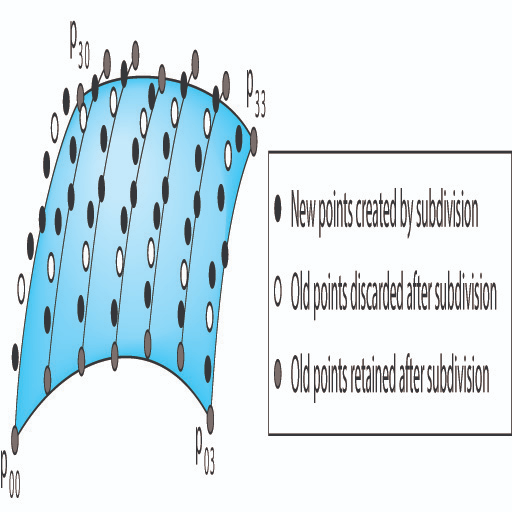 Angel figures 11.37, 38 and 39
Recursive Subdivision
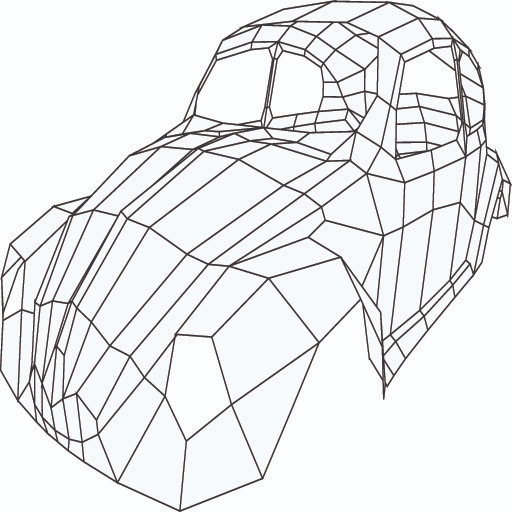 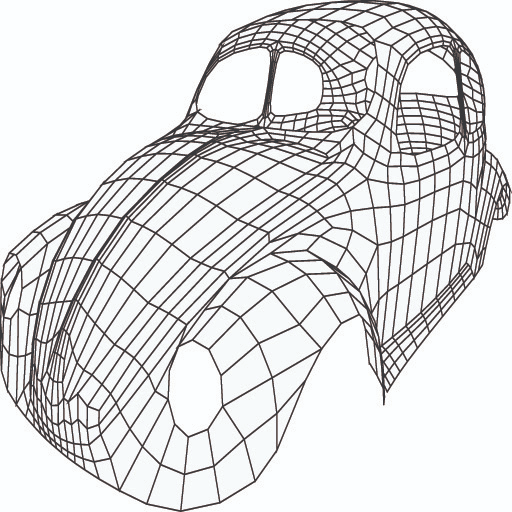 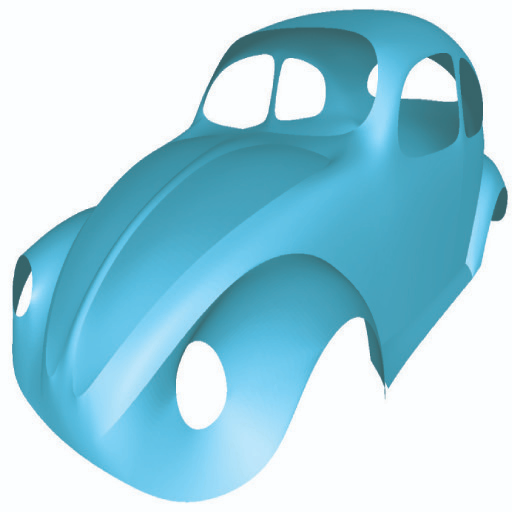 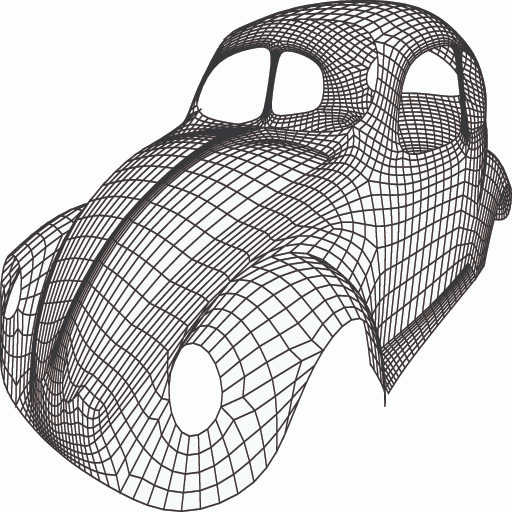 Angel figures 46A - 46D
Building Meshes from Data Points
Delaunay Triangulation
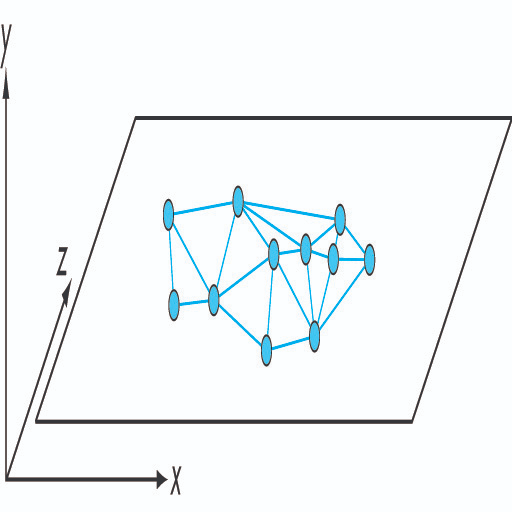 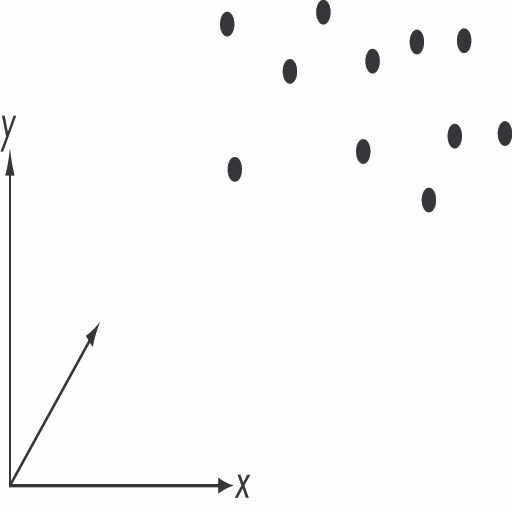 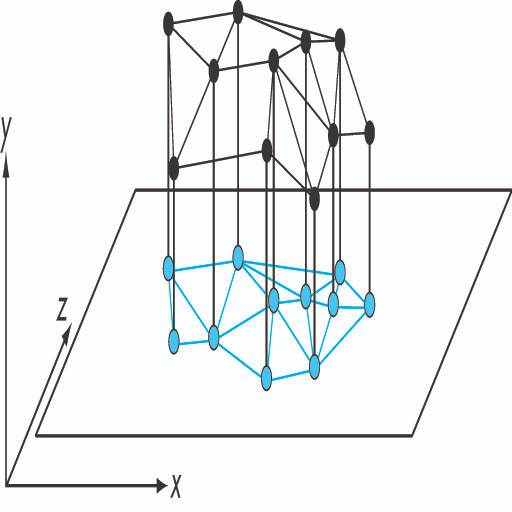 Angel figures 11.47, 11.49, 11.50